Fig. 6 Percent distribution of the three different subtypes counted in 60 randomly selected cross-sections of ...
Biol Reprod, Volume 69, Issue 5, 1 November 2003, Pages 1565–1571, https://doi.org/10.1095/biolreprod.103.016394
The content of this slide may be subject to copyright: please see the slide notes for details.
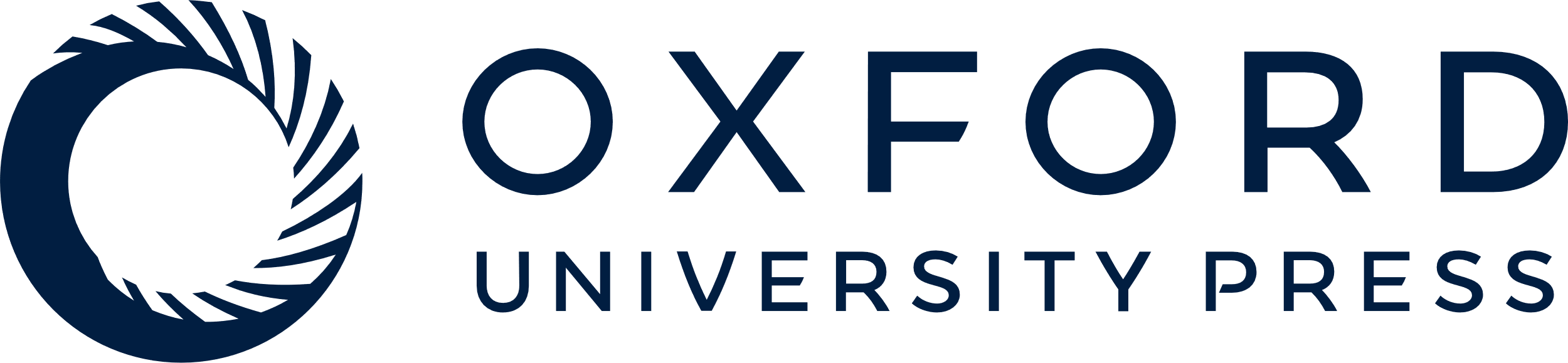 [Speaker Notes: Fig. 6 Percent distribution of the three different subtypes counted in 60 randomly selected cross-sections of seminiferous cords from 6-day old mouse testis.


Unless provided in the caption above, the following copyright applies to the content of this slide: © 2003 by the Society for the Study of Reproduction, Inc.]